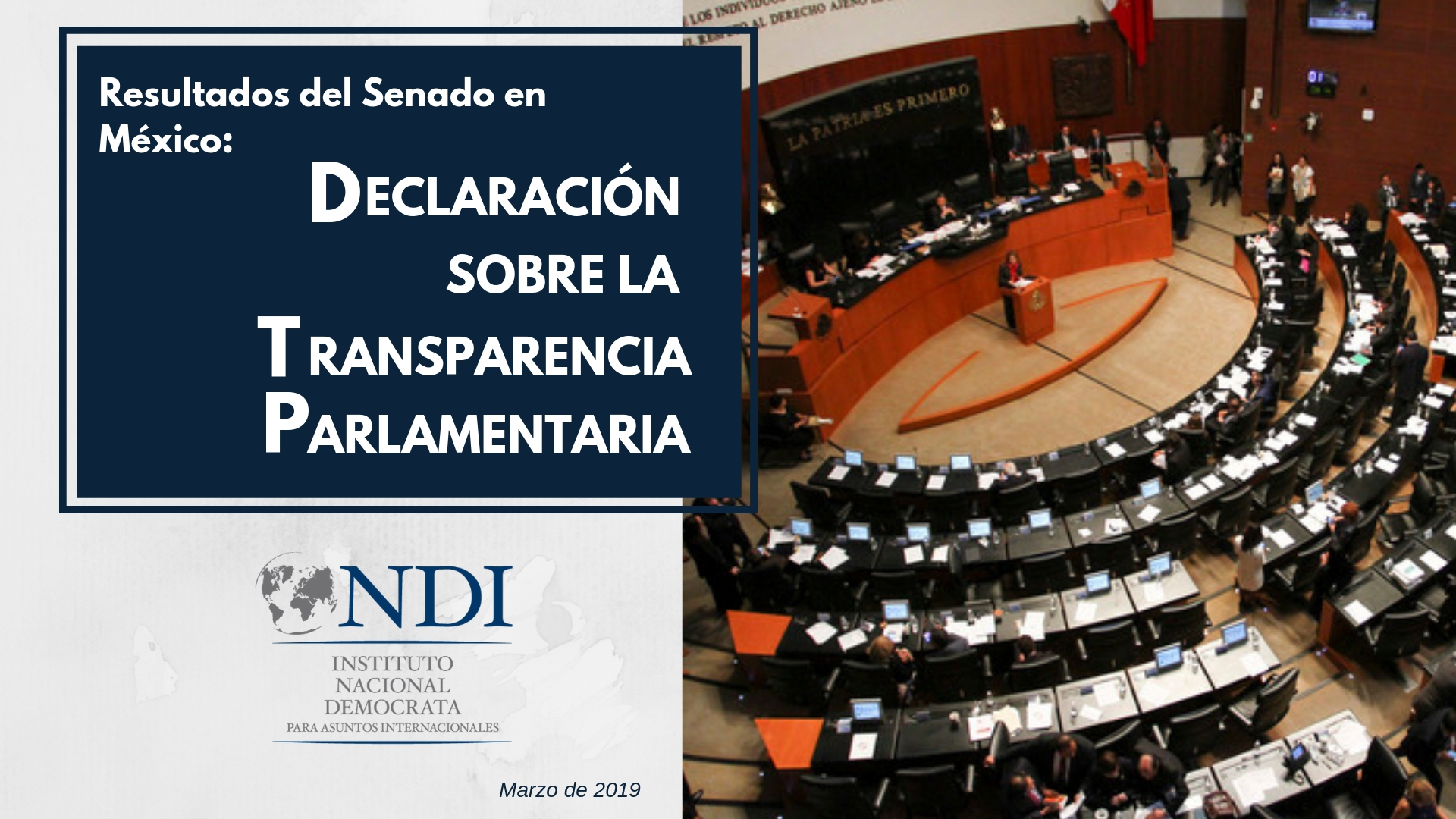 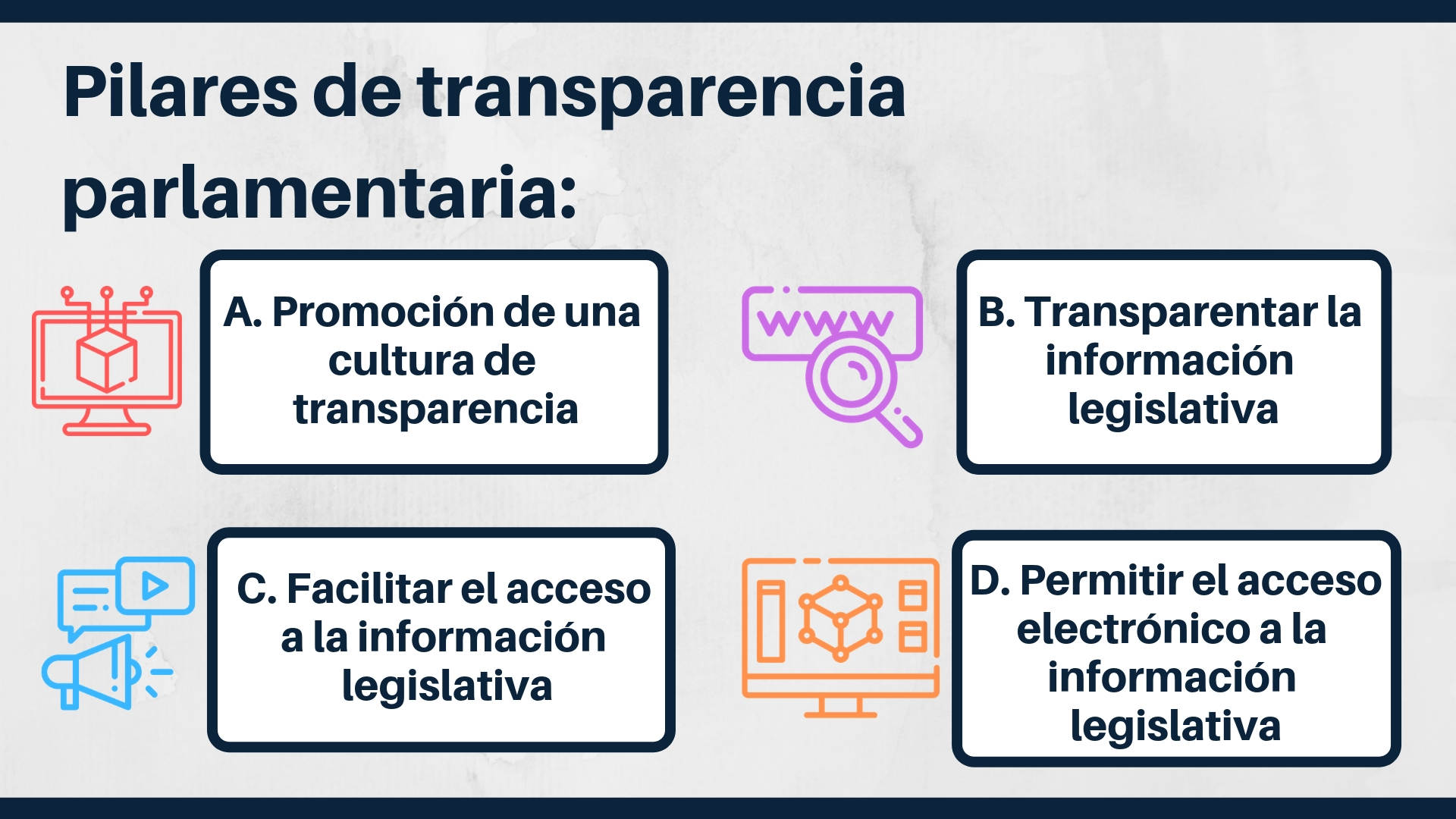 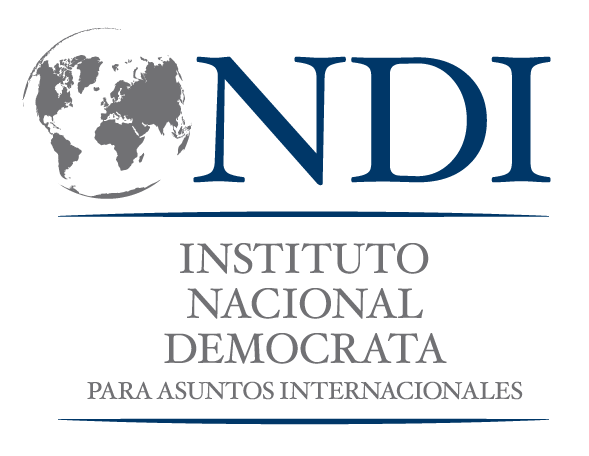 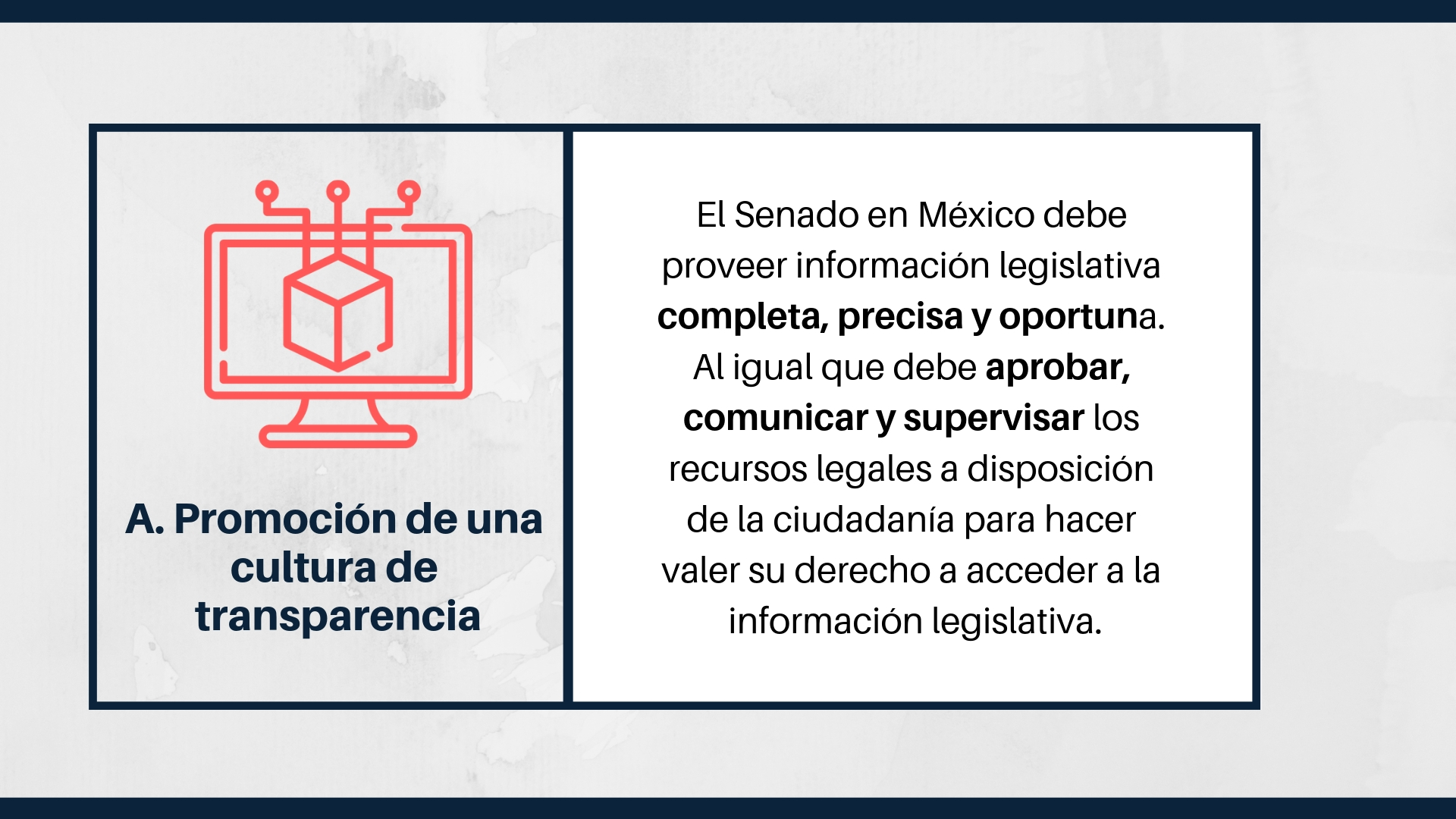 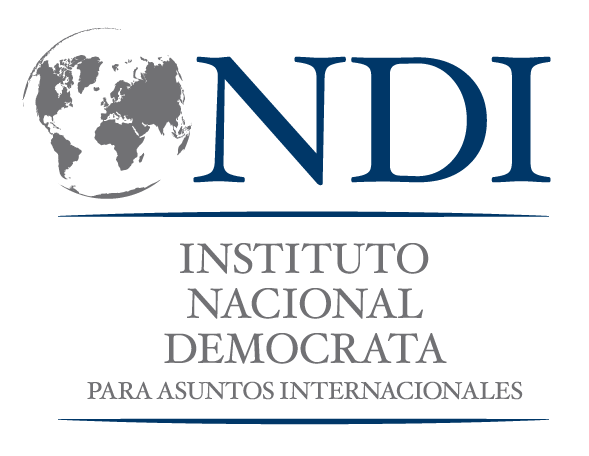 Trabajando por la democracia y haciendo que la democracia dé resultados
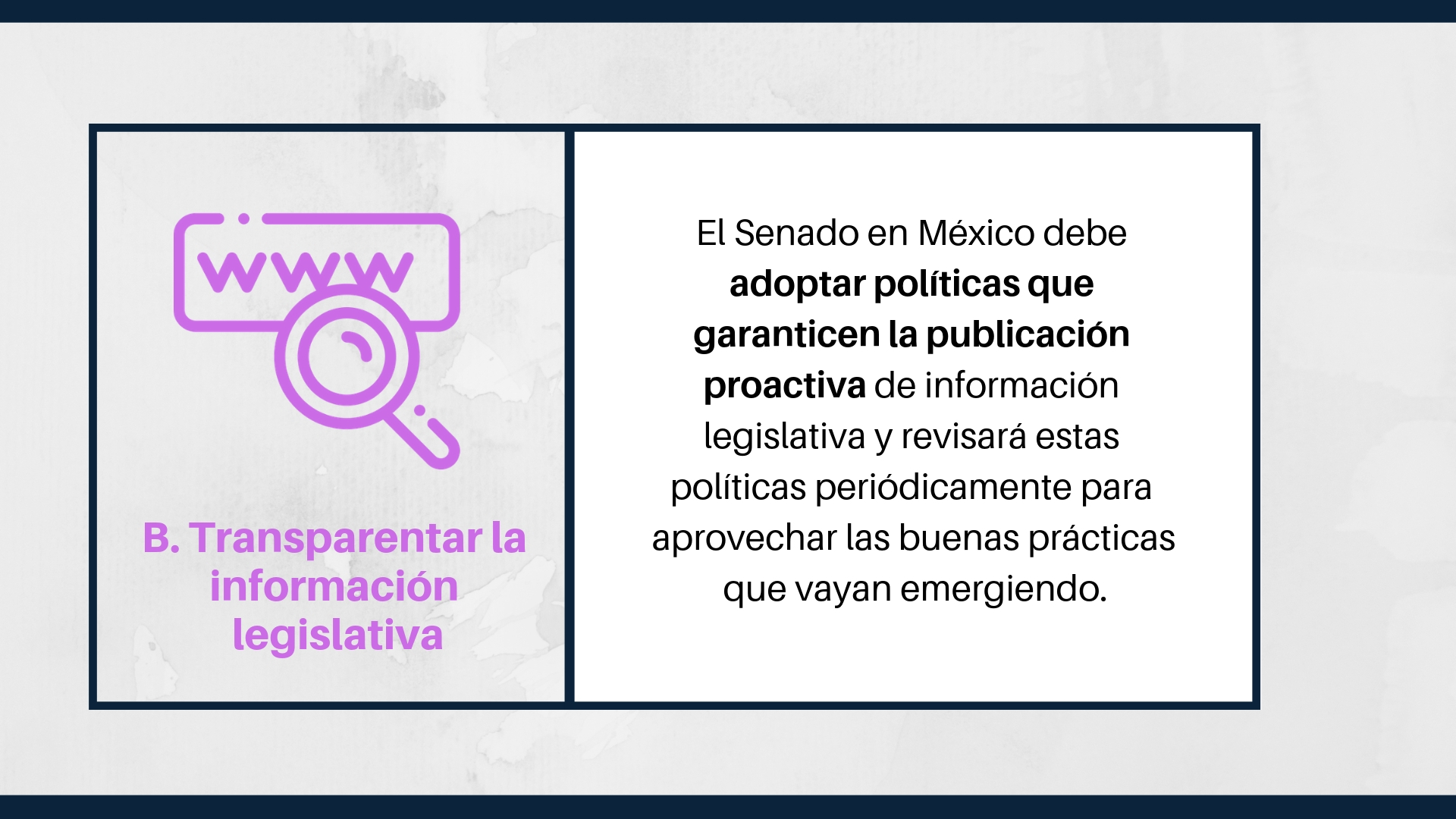 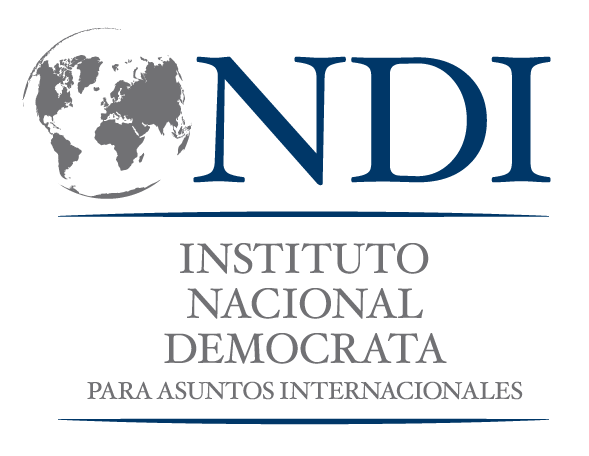 Trabajando por la democracia y haciendo que la democracia dé resultados
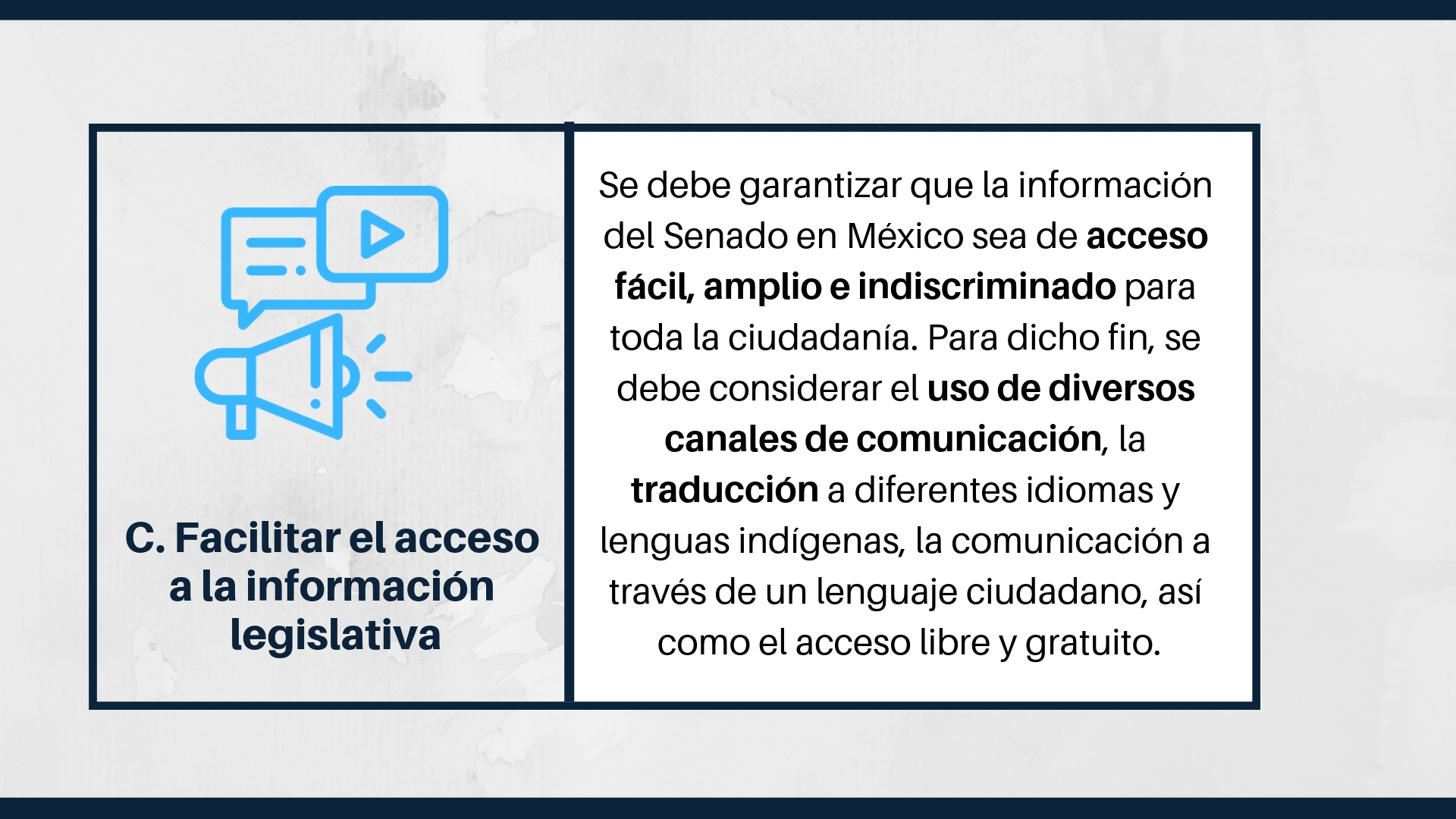 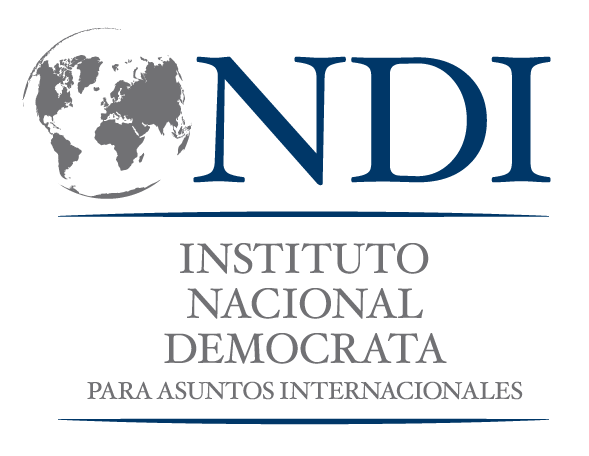 Trabajando por la democracia y haciendo que la democracia dé resultados
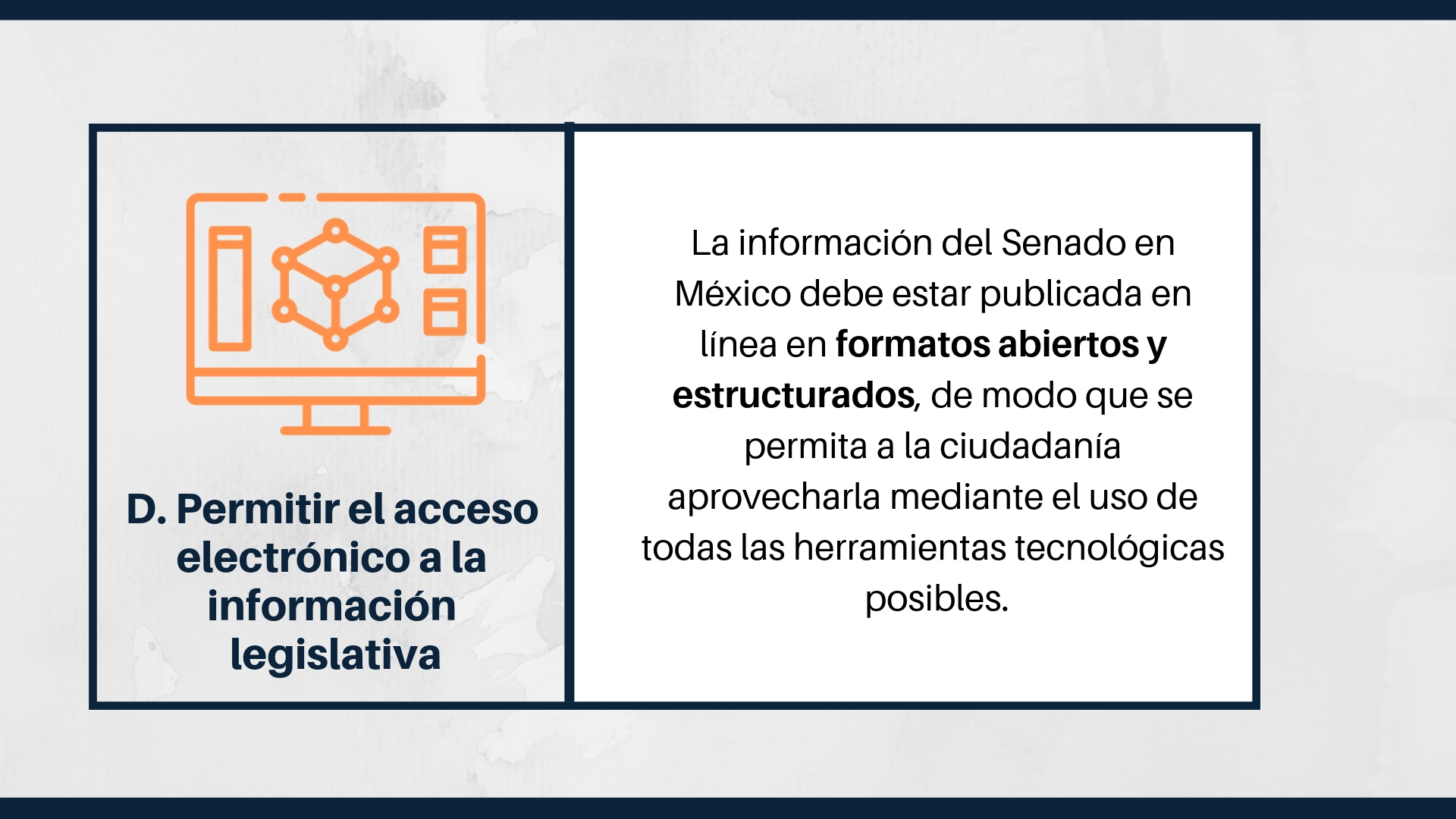 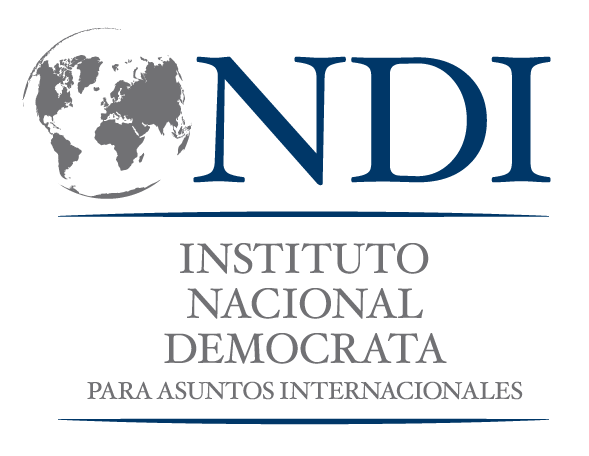 Trabajando por la democracia y haciendo que la democracia dé resultados
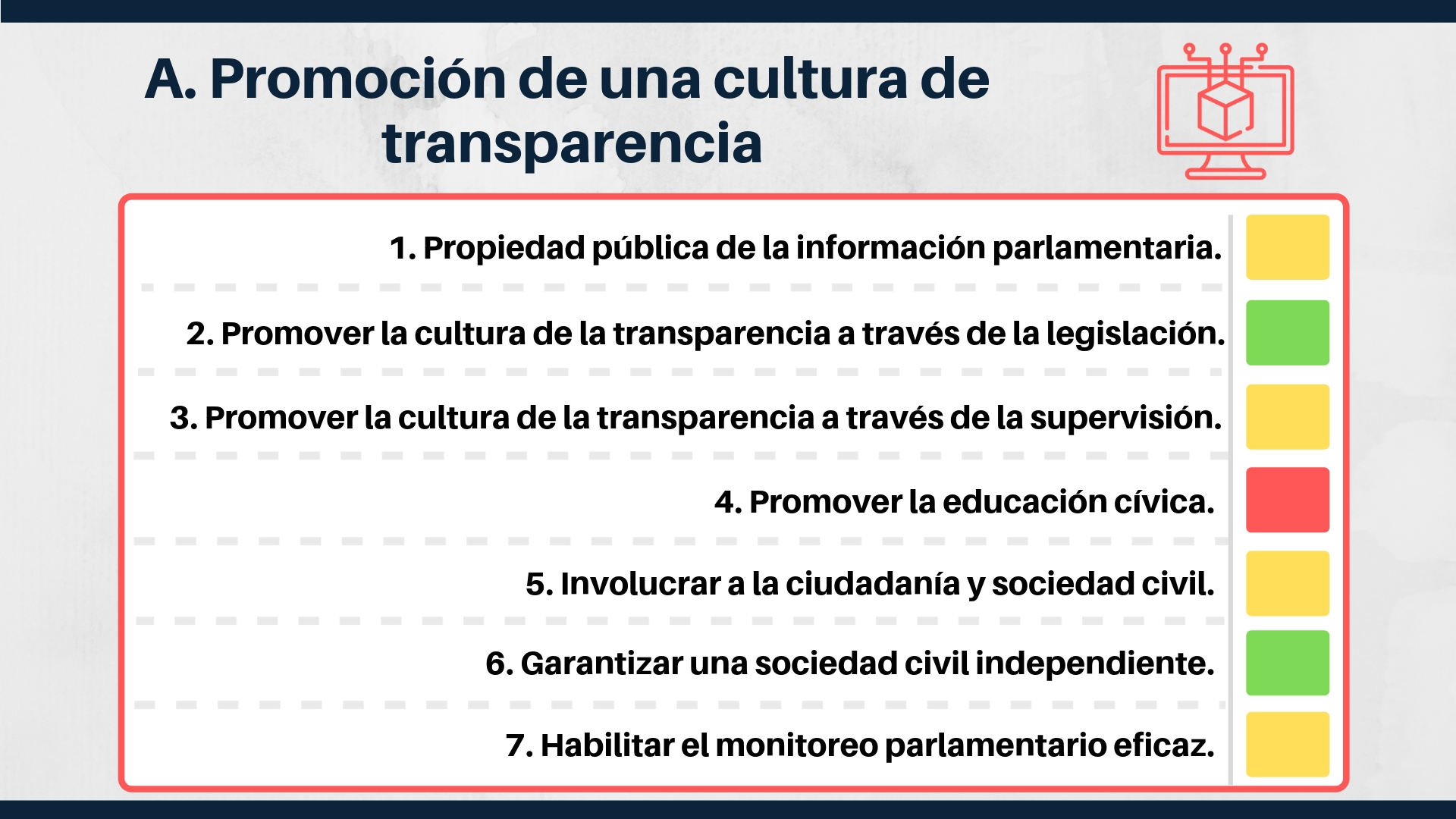 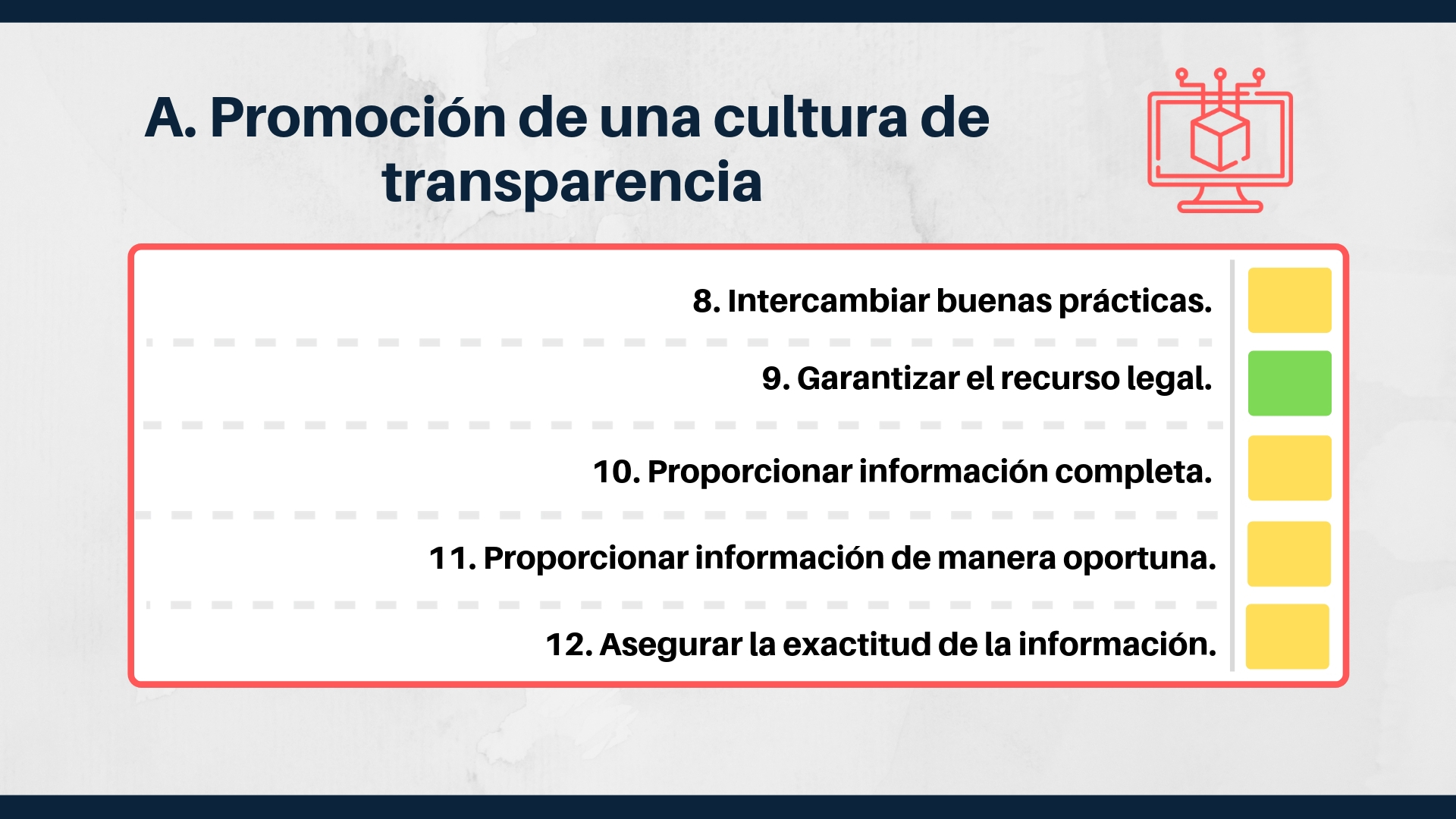 Trabajando por la democracia y haciendo que la democracia dé resultados
Trabajando por la democracia y haciendo que la democracia dé resultados
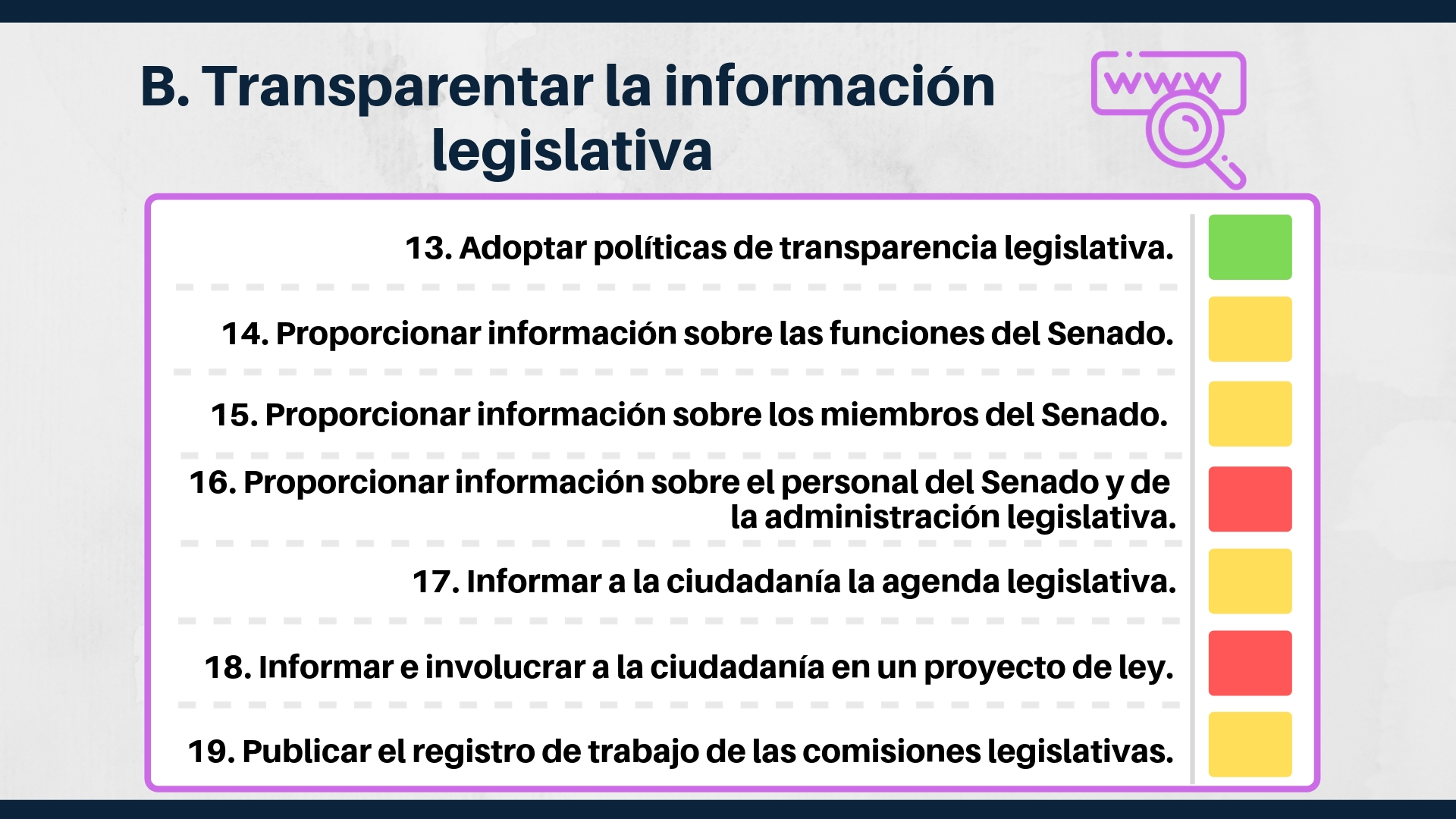 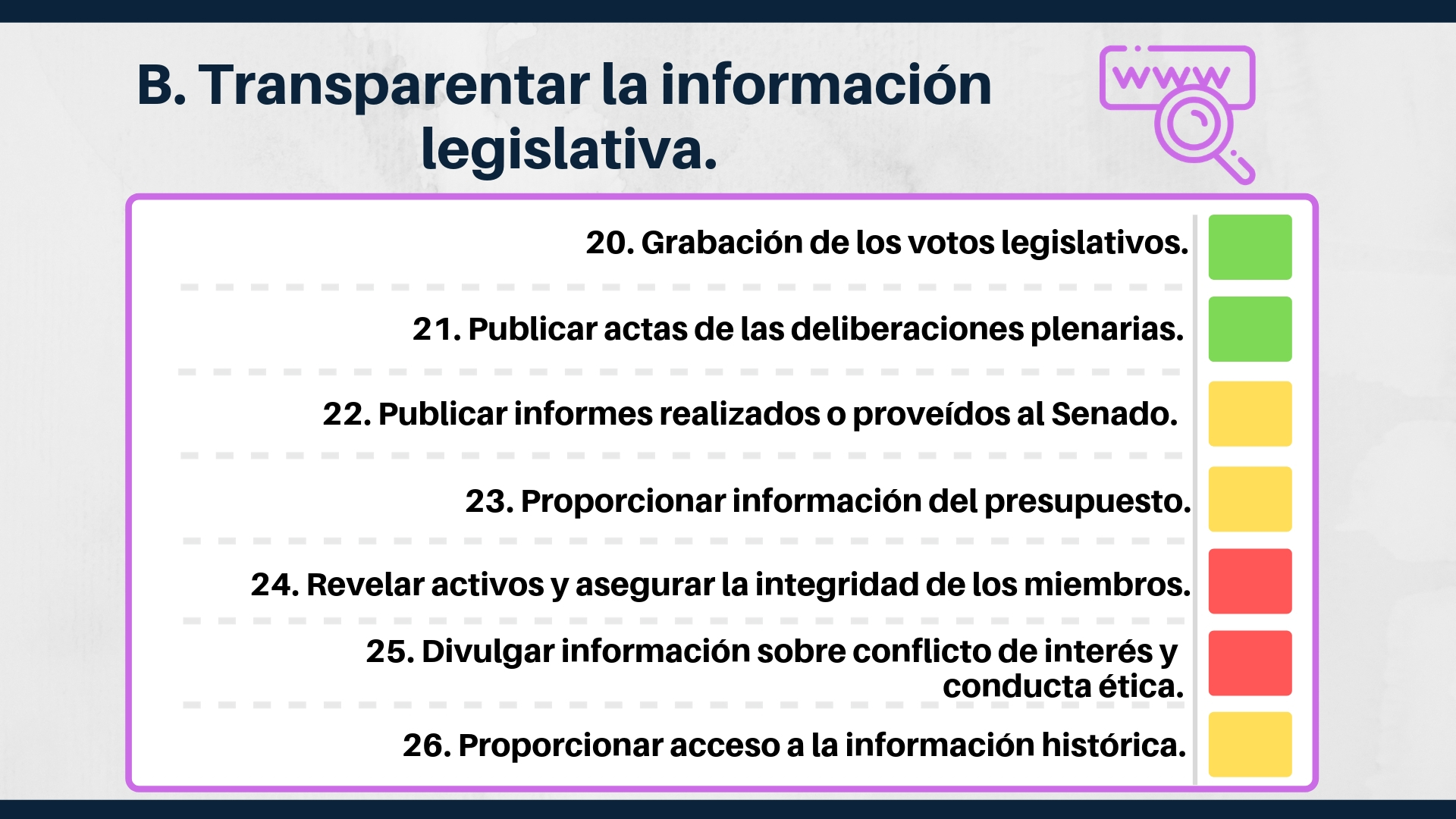 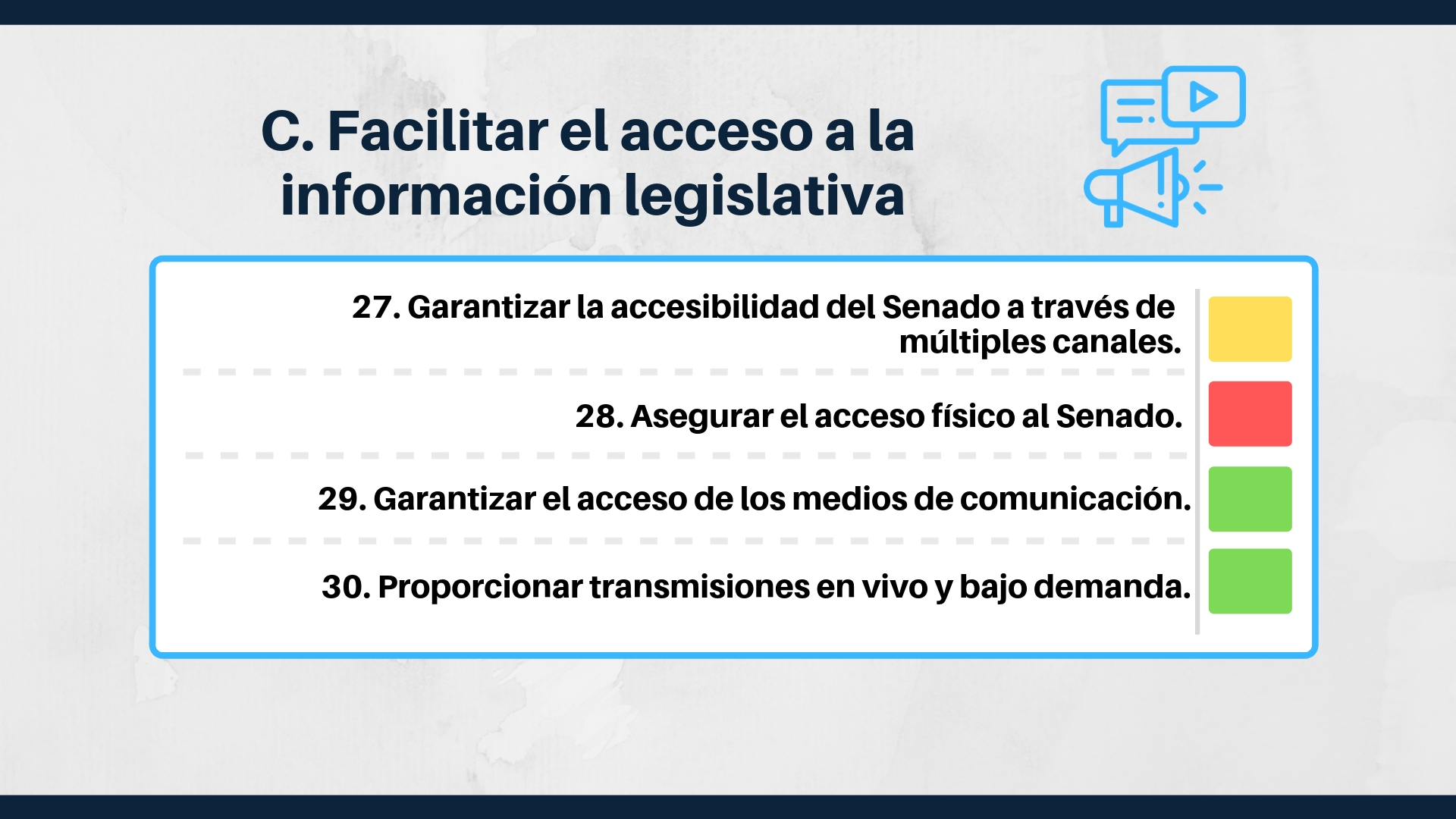 Trabajando por la democracia y haciendo que la democracia dé resultados
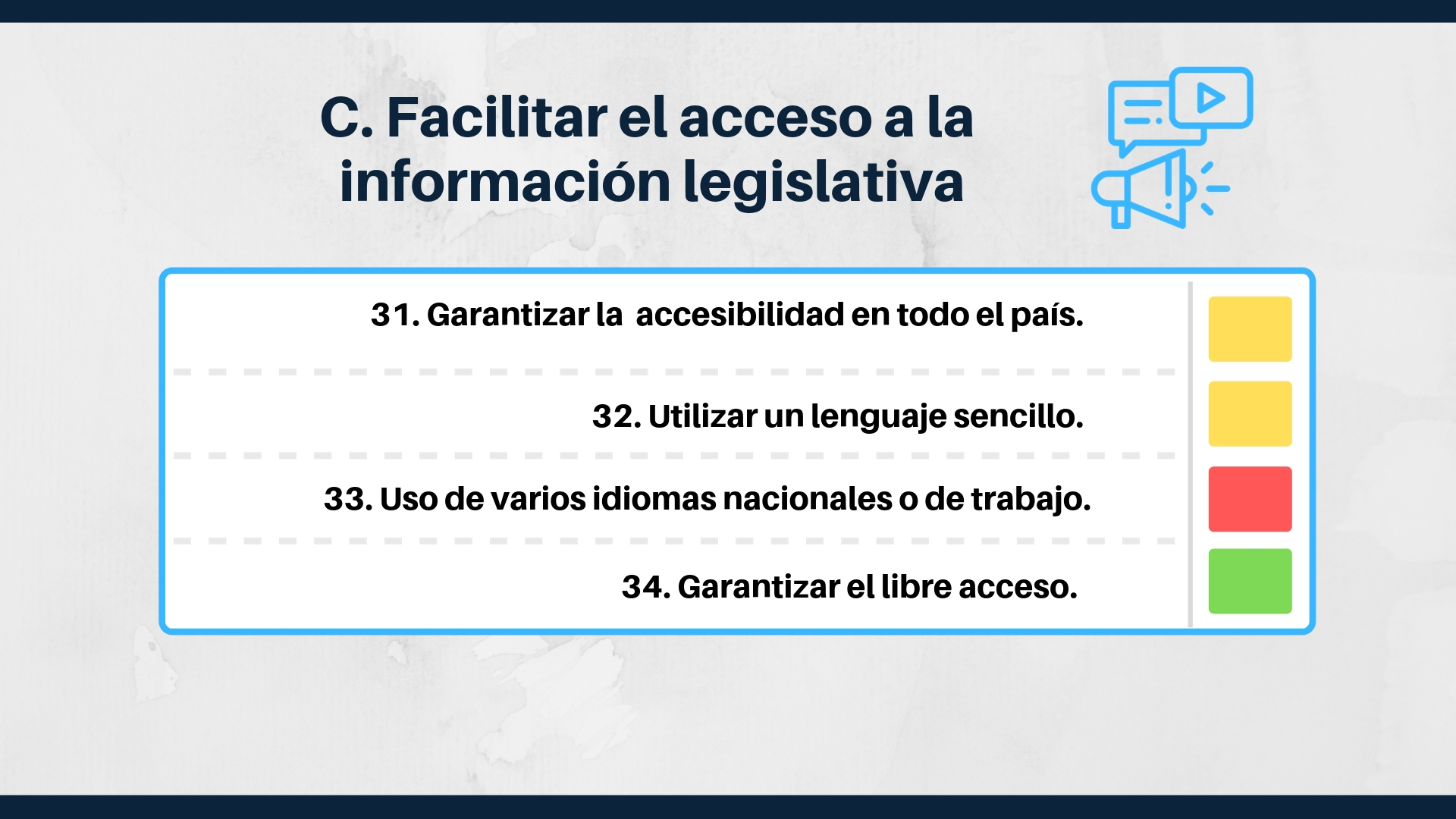 Trabajando por la democracia y haciendo que la democracia dé resultados
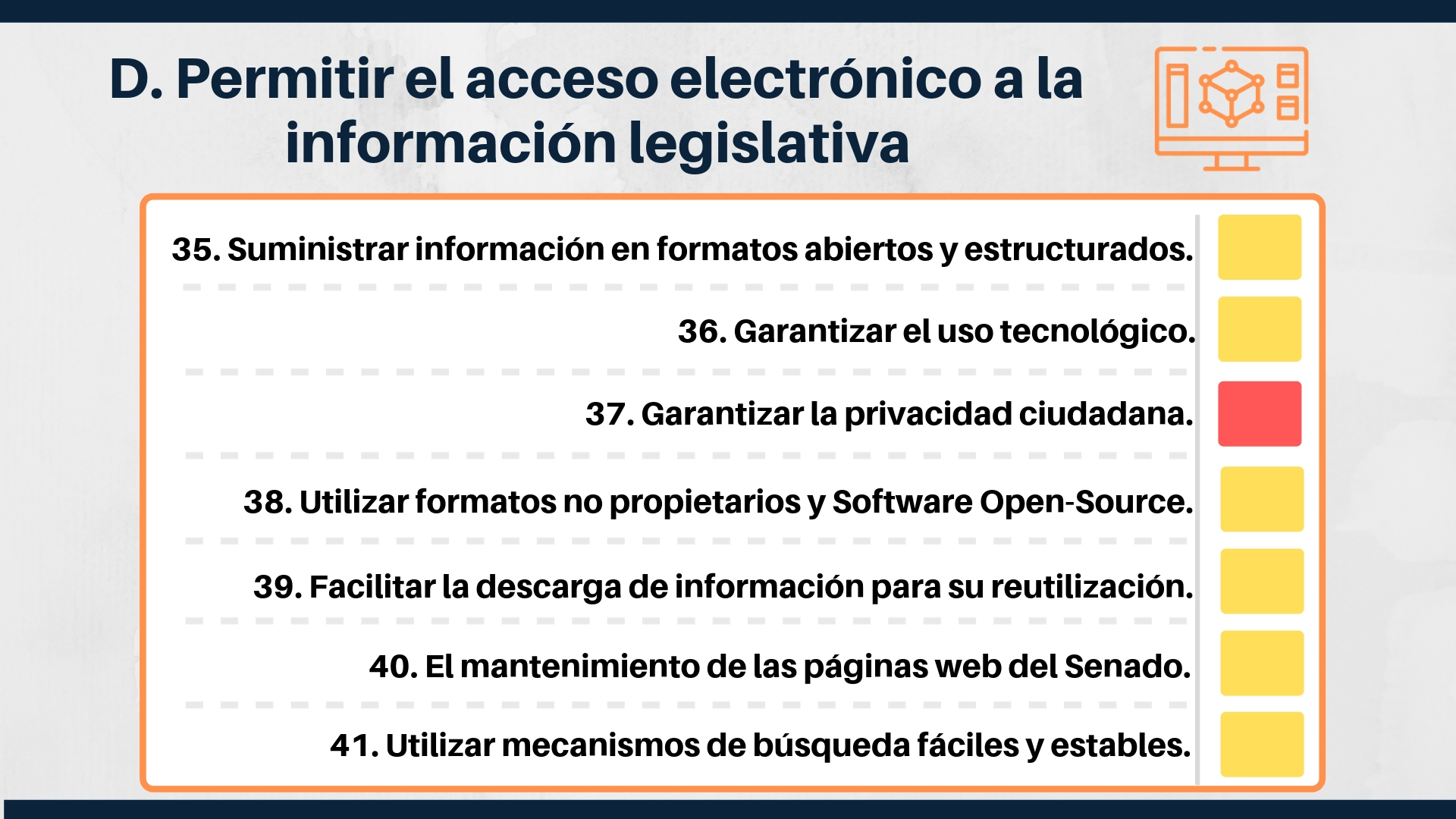 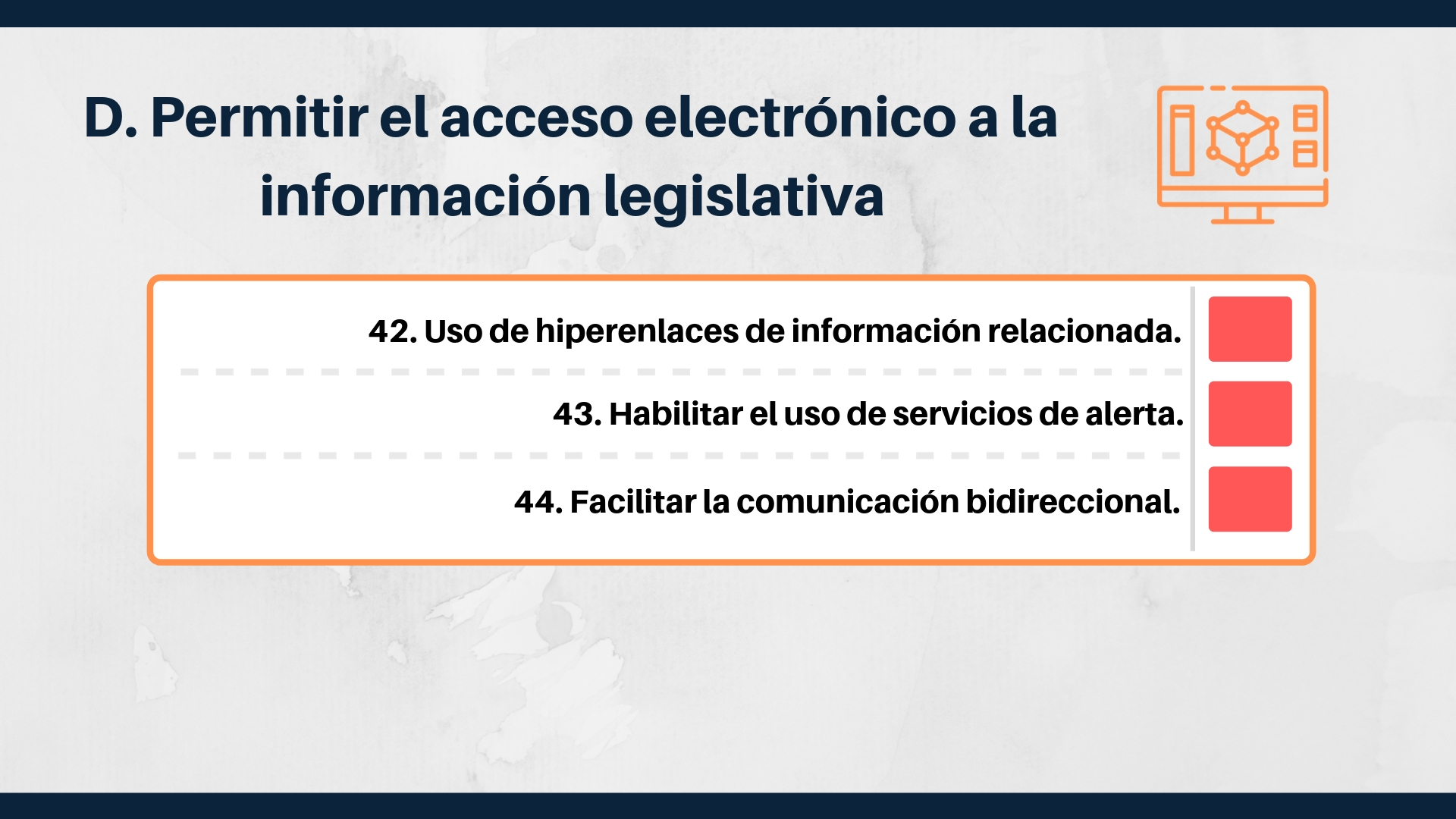 Working for Democracy and Making Democracy Work
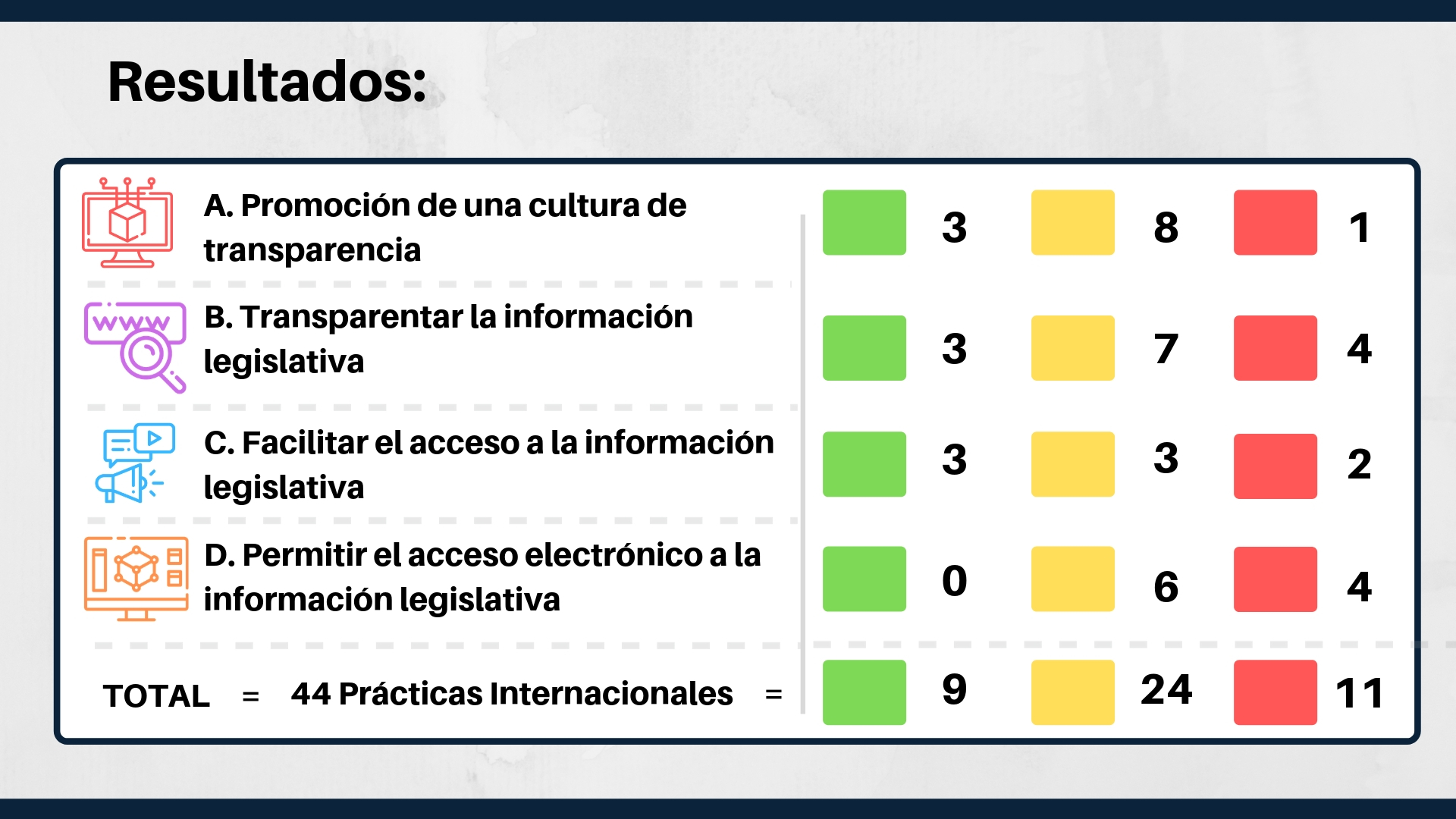 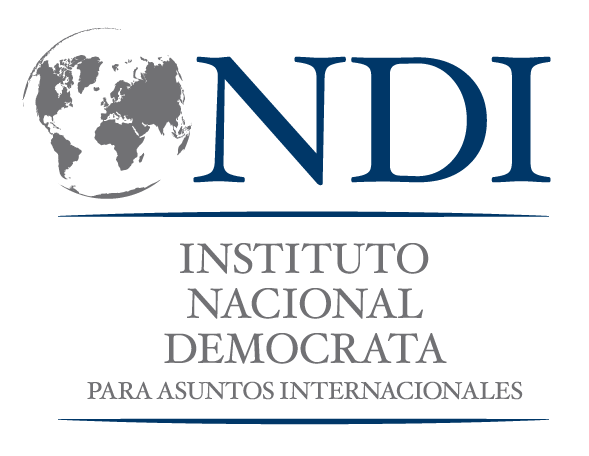 Trabajando por la democracia y haciendo que la democracia dé resultados